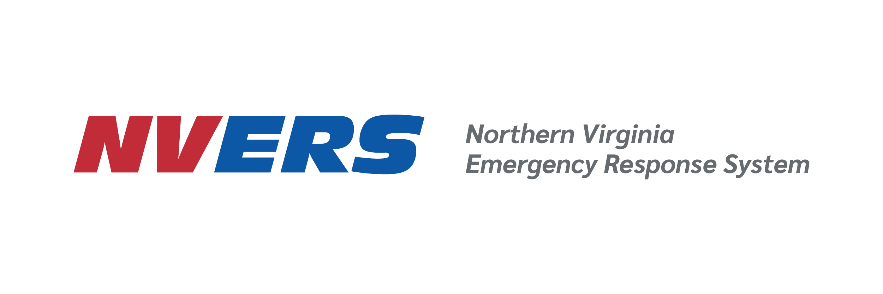 Project Title
InterJURISDICTIONAL | InterDISCIPLINARY | InterOPERABLE
Overview – What will be accomplished and how?
Title
Bullet
Sub-bullet
Sub-bullet
Bullet
Sub-bullet
Sub-bullet
Bullet
Sub-bullet
Sub-bullet
2
Gap(s) Addressed?
Title
Bullet
Sub-bullet
Sub-bullet
Bullet
Sub-bullet
Sub-bullet
Bullet
Sub-bullet
Sub-bullet
3
End State – What are the intended outcomes?
Title
Bullet
Sub-bullet
Sub-bullet
Bullet
Sub-bullet
Sub-bullet
Bullet
Sub-bullet
Sub-bullet
4
Budget – How will funds be spent?
Budget Breakdown
Line Item						$
Description 
Line Item						$
Description
Line Item						$
Description 
Total						$
5
Ongoing Costs - How will the capability be sustained?
Title
Bullet
Sub-bullet
Sub-bullet
Bullet
Sub-bullet
Sub-bullet
Bullet
Sub-bullet
Sub-bullet
6
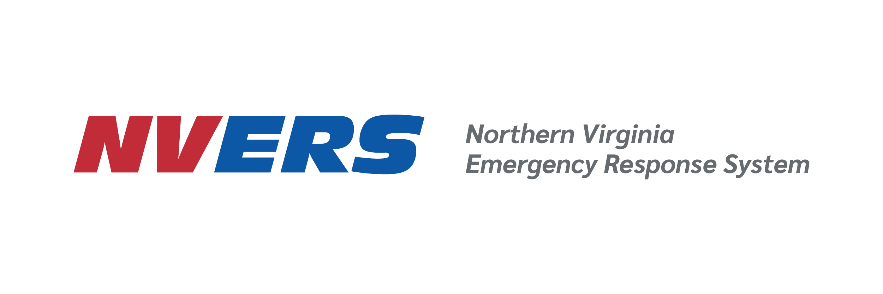 Questions?Project Sponsor, Title, Jurisdiction/AgencyEmail Address
InterJURISDICTIONAL | InterDISCIPLINARY | InterOPERABLE